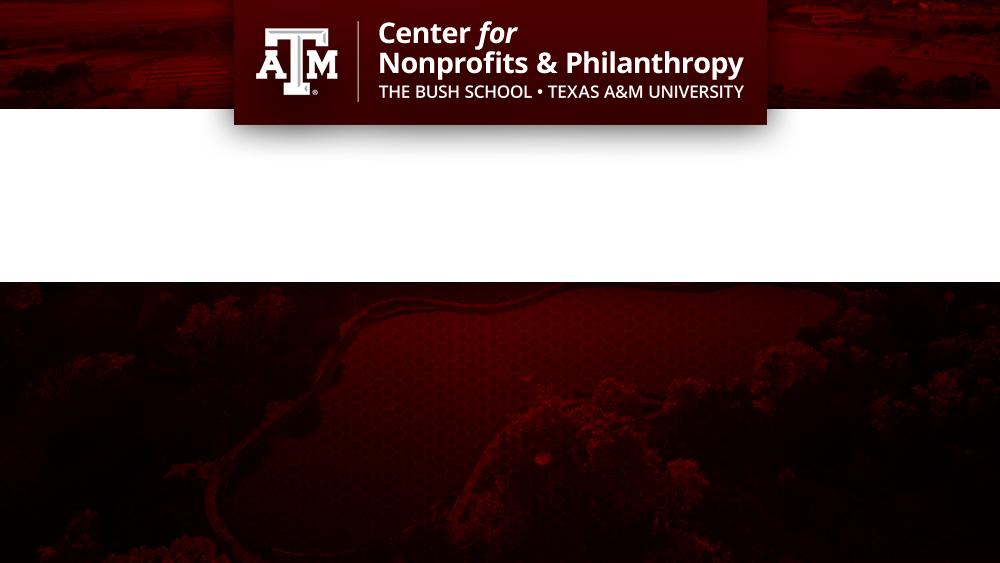 Partnership Principles for University and Nonprofit Collaboration
March 27, 2024
12:00-1:00PM CST
Robbie Waters Robichau, Ph.D.
Associate Professor
Director of the Graduate Certificate Program in Nonprofit Management 

Kenneth Anderson Taylor, Ph.D.
Associate Professor of the Practice 
Center Director of Outreach & Professional Development
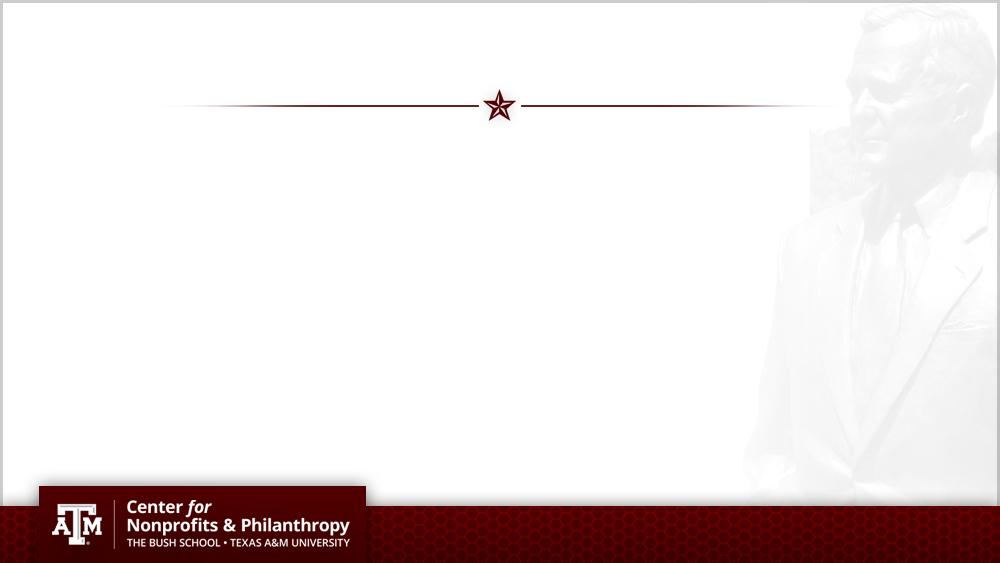 Agenda
About Us

Speaker Introduction

Cross-Sector Collaboration

Importance of University and Nonprofit Partnerships

Successful Components

Individual Leadership Skills

Recent Learnings

Open Discussion
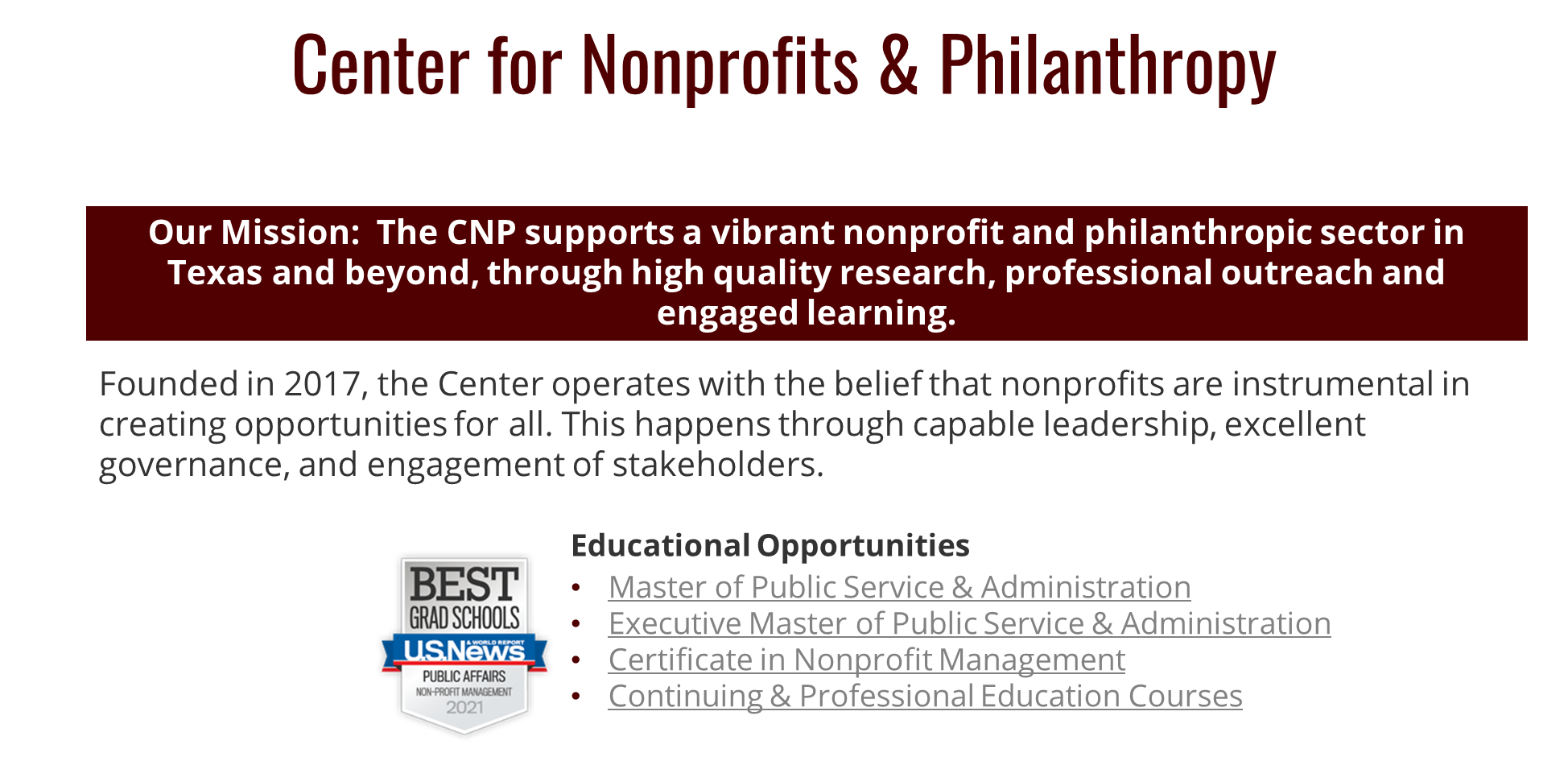 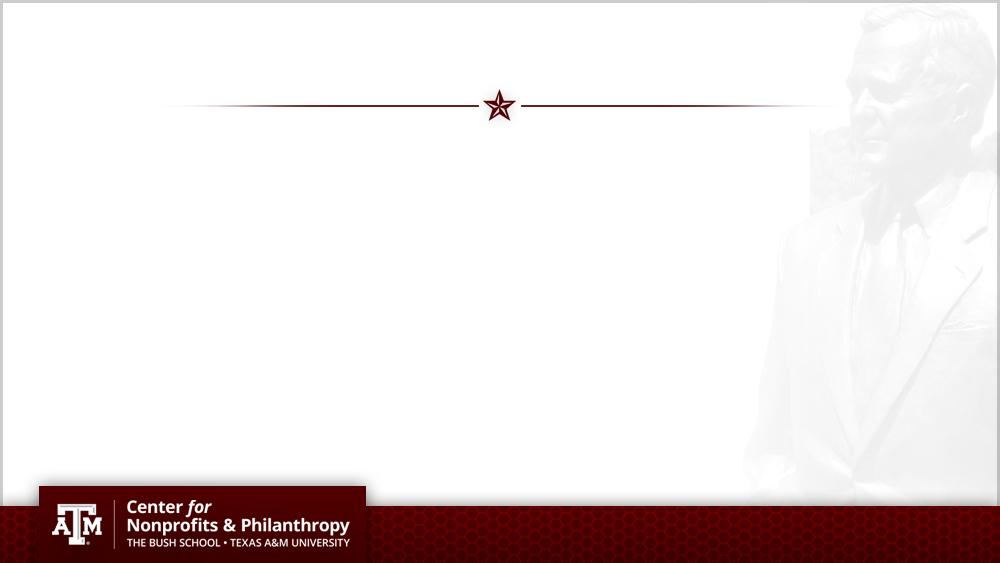 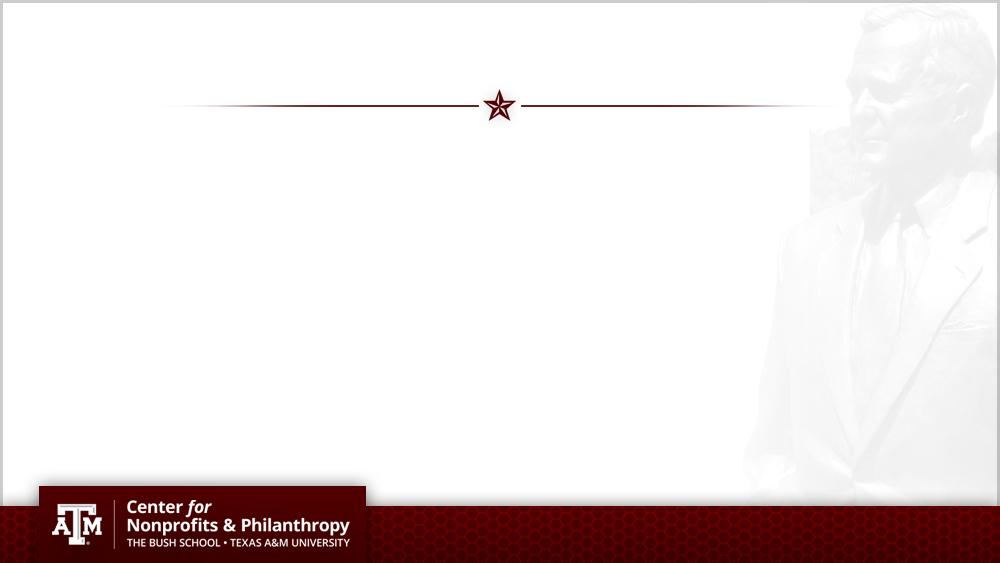 Presenters
Robbie Waters Robichau, Ph.D.

Associate Professor | The Bush School, Texas A&M University
Dr. Robichau’s research examines issues of nonprofit management and accountability, capacity and evaluation, and meaningfulness in public service work. Her work has been published in Nonprofit Management and Leadership, American Review of Public Administration, Policy Studies Journal, Nonprofit Policy Forum, Human Service Organizations: Management, Leadership, and Governance, and various other journals.
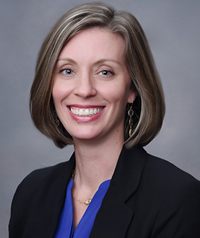 Kenneth Anderson Taylor, Ph.D.
Associate Professor of the Practice | The Bush School, Texas A&M University  
Dr. Taylor’s primary faculty responsibilities encompass teaching a variety of nonprofit management and 
leadership theory courses for graduate students. In his role with the Center for Nonprofits and Philanthropy, 
Dr. Taylor enjoys working in Texas and beyond where he gets to utilize his decades of training and partner with
nonprofit leaders on a variety of professional development and research opportunities.
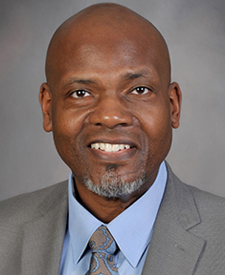 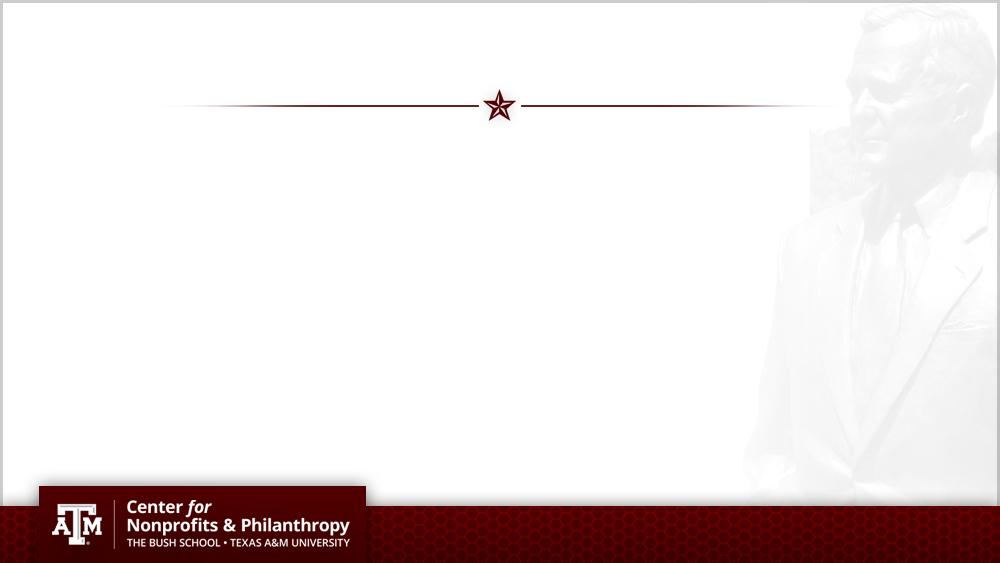 Cross-Sector Collaboration and its Importance
Alliances of individuals and organizations from the nonprofit, government, philanthropic, and business sectors that use their diverse perspectives and resources to jointly solve a societal problem and achieve a shared goal; (SSIR, 2018)

Complexity of today’s challenges

Opportunity to engage multiple stakeholders in solution-based processes

Scaling and sustainability
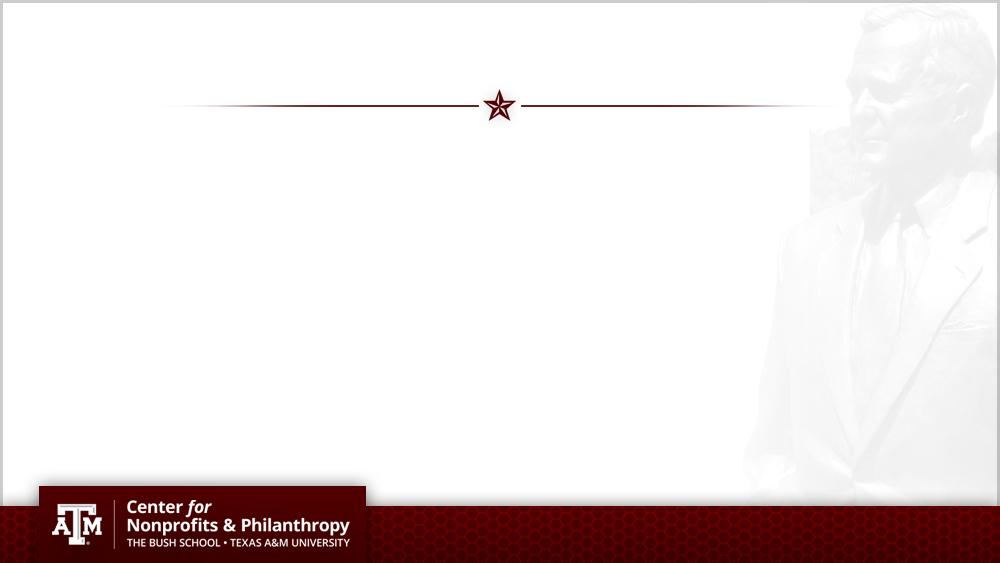 Why University and Nonprofit Collaboration?
To provide enriched learning opportunities for students

Deepen and enhance the impact of research

Obligation to the communities in which we live, work, and play
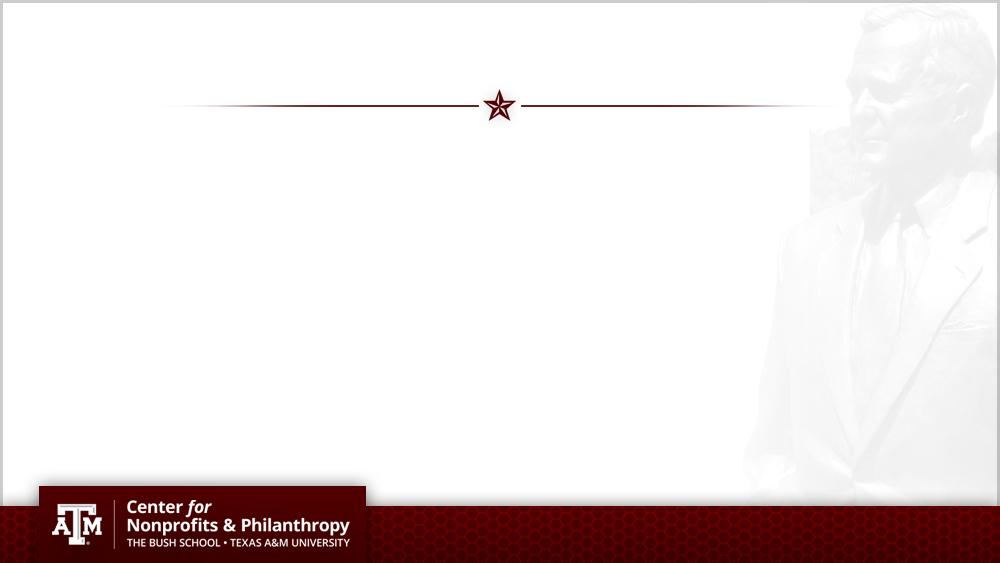 Recommendations for Successful Partnerships
Authentic foundation

Building trust 

Understanding individual leadership responsibilities

Identifying and realizing mutual benefits

Transparency regarding financial resources 

Measuring for success
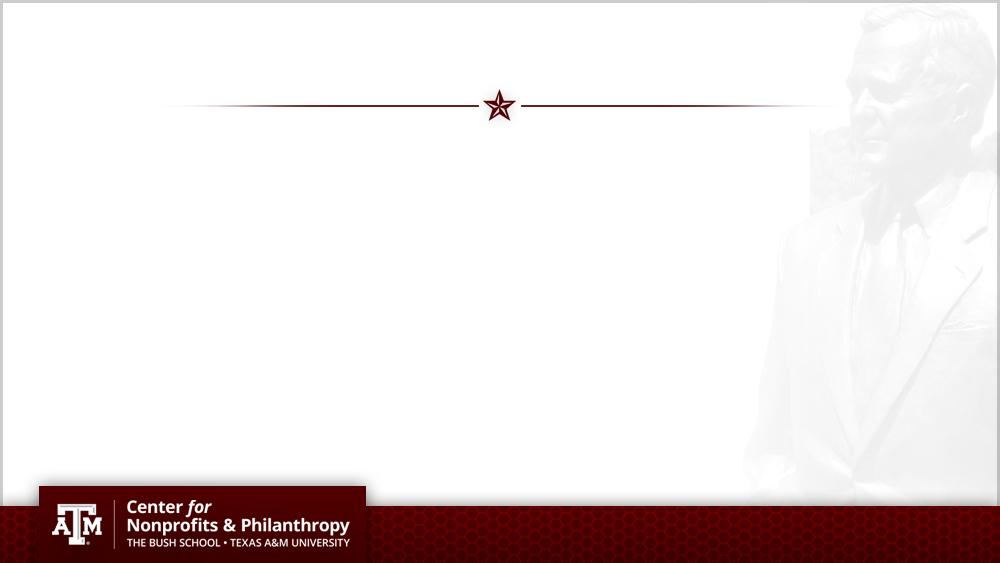 Critical Leader Skills
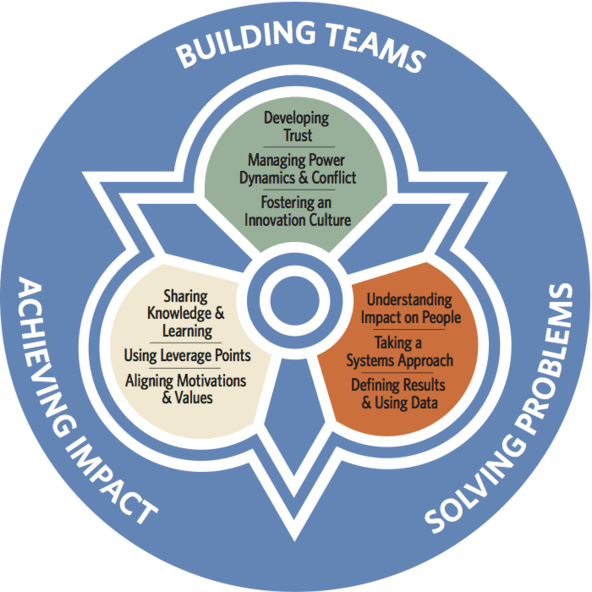 Trust – relying on one another to accomplish what we can’t on our own

Systems Approach – collective agreement how outcomes are produced

Sharing Knowledge – surety that what is learned is accessible to all stakeholders
(SSIR, 2018)
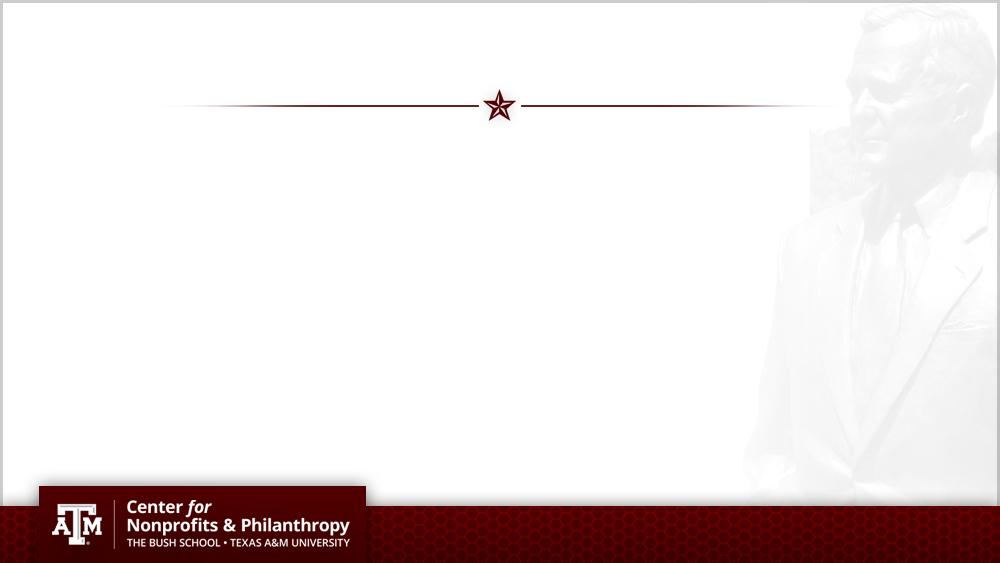 Recent Takeaways: Nonprofit BRIDGE Conference
Timing 
Wide variety when potential partners are available 

Funding
Understanding associated costs
Ability to have transparent conversations about money
Willingness to leverage financial resources in partnership

Technology 
Embracing the use of and alignment
Skills, on both sides, to understand the technologies in use for projects
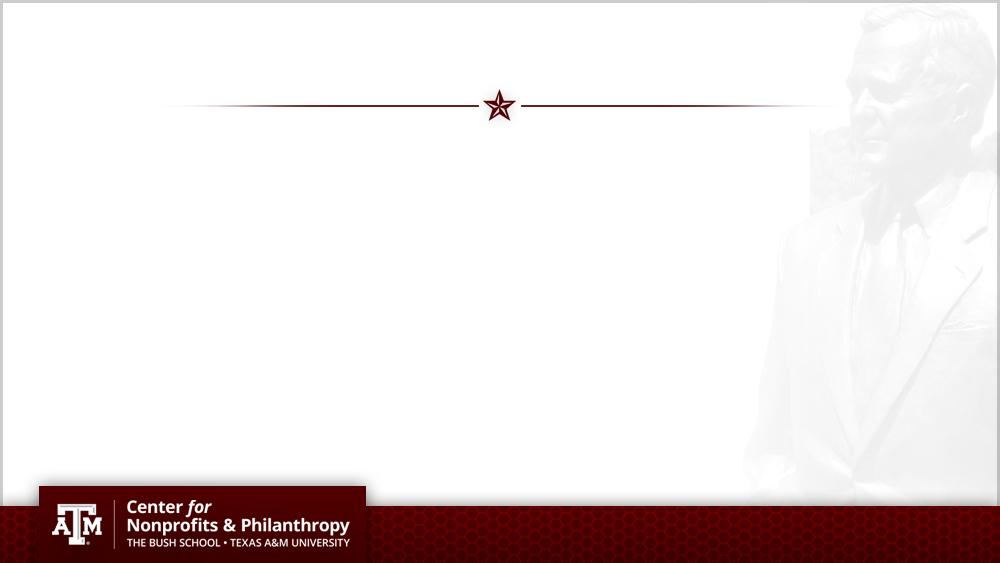 Open Discussion
Question and Answer Session
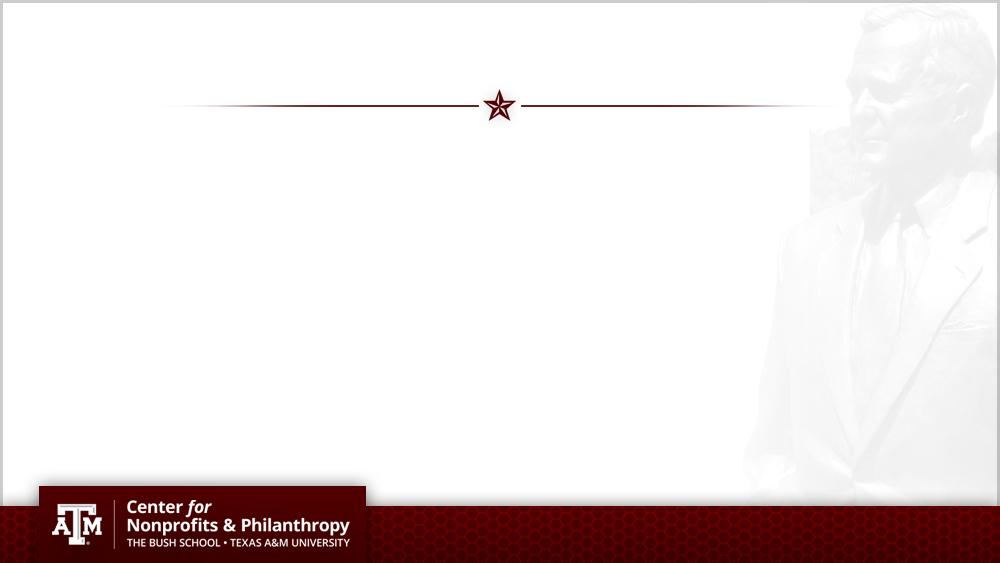 Upcoming Events
April Webinar | Millennial Philanthropy – Engaging the Next Generation of Volunteers and Donors - April 25th 
12 - 1 p.m. | Virtual 
Continuing & Professional Education Certificates – September 18th
Certificate in Nonprofit Leadership
Certificate in Social Justice Leadership
Certificate in Fundraising Leadership
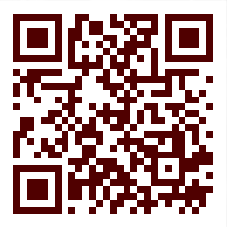 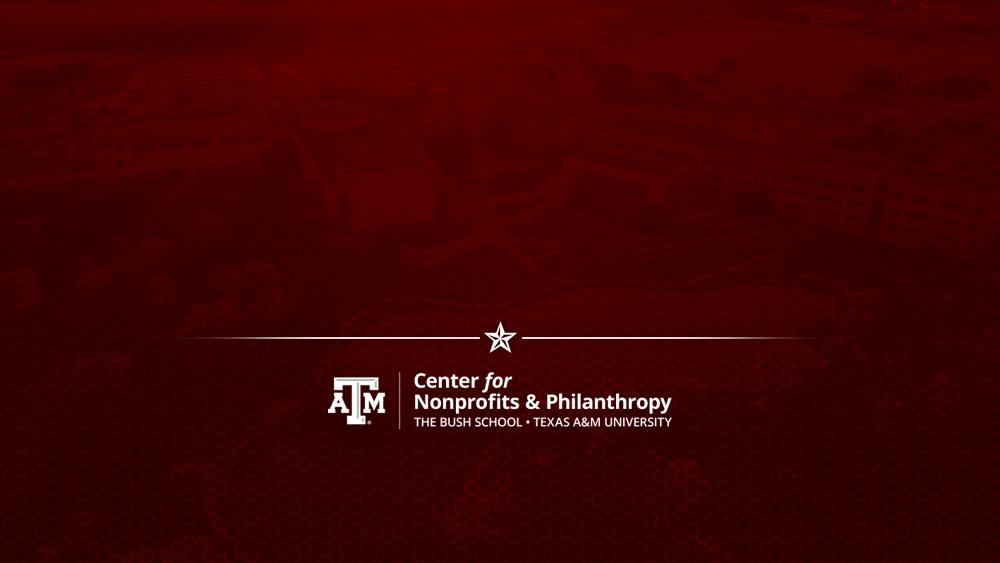 Connect with Us!
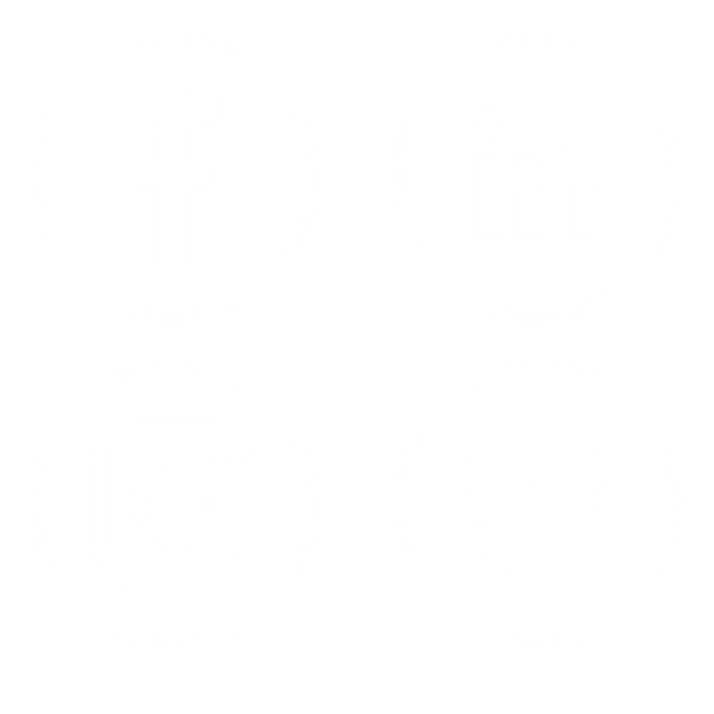 @CNPatbushschool
bushschool.nonprofitmanagement@tamu.edubush.tamu.edu/nonprofit/